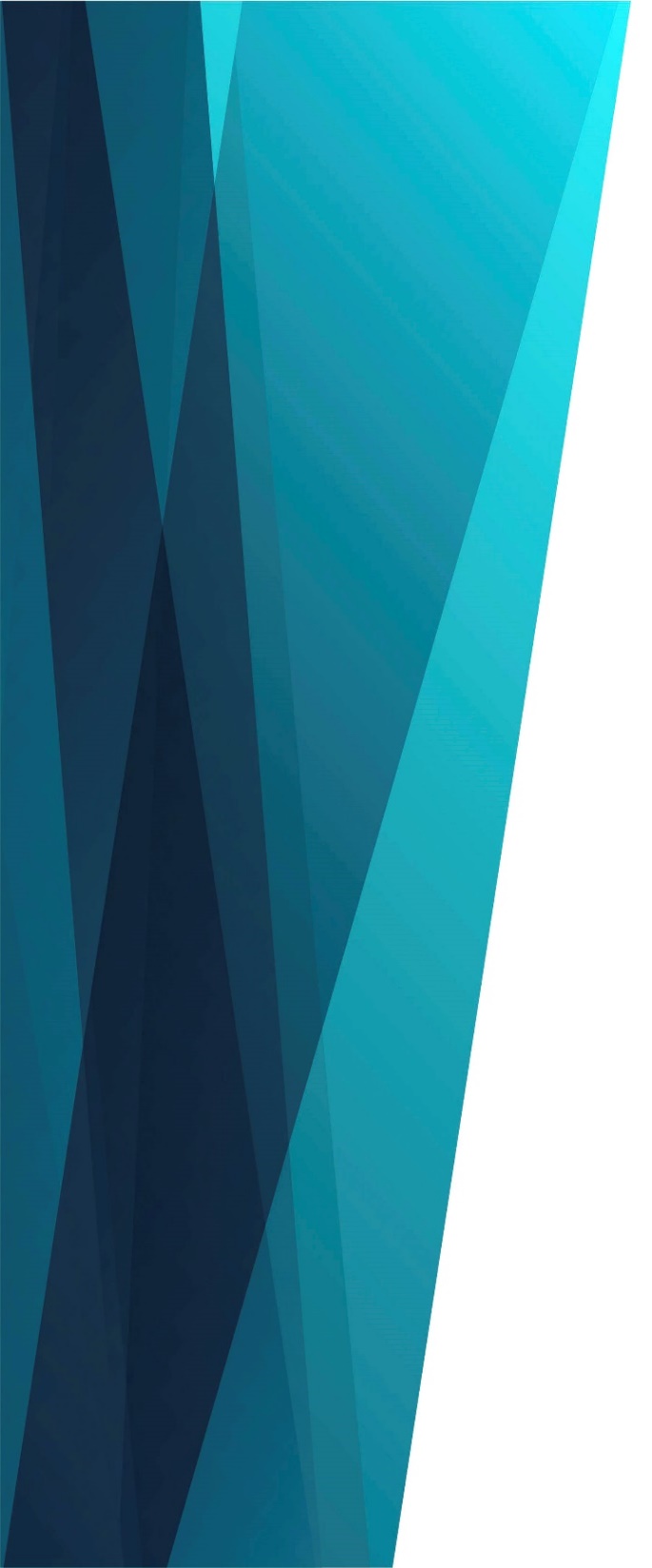 Пробудись от сна, друг бедный
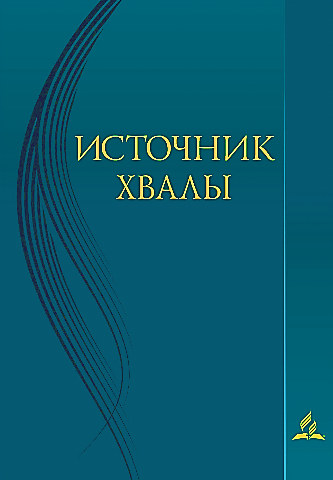 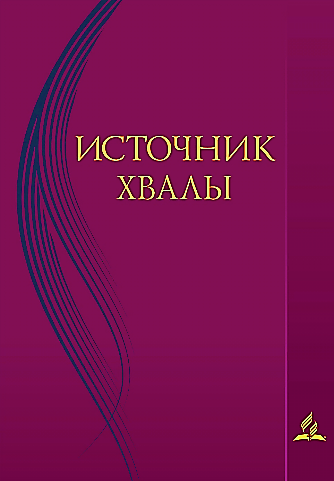 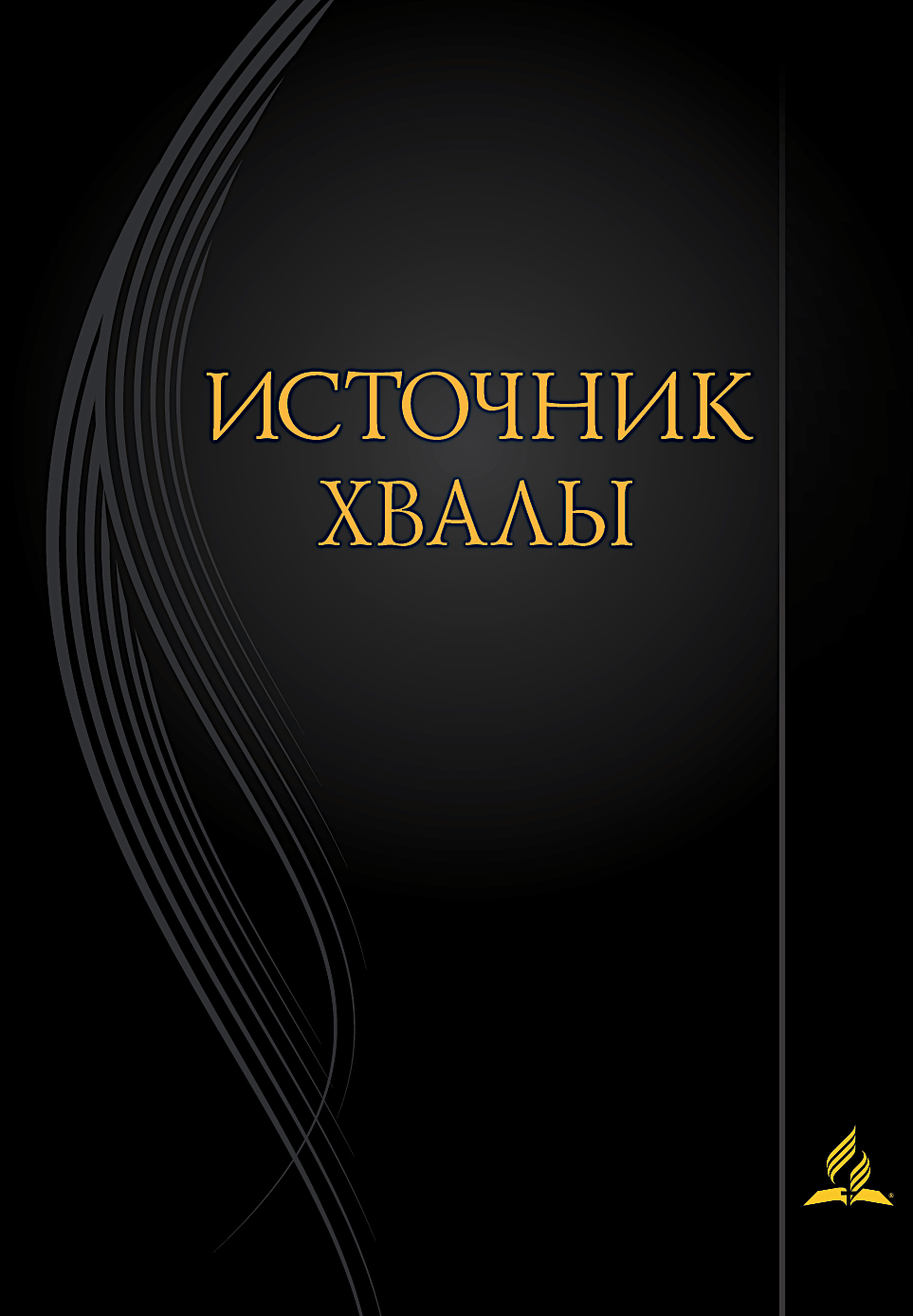 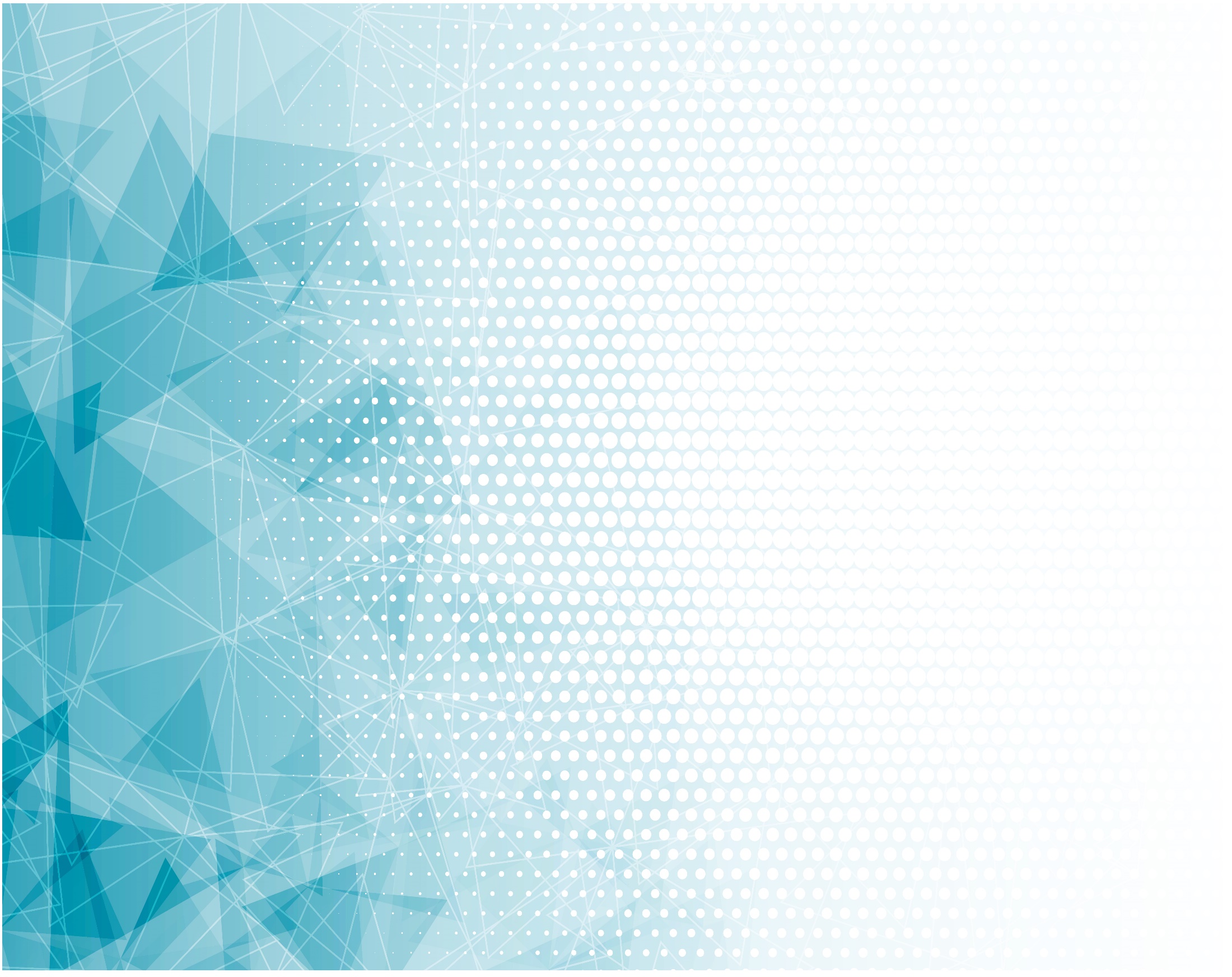 Пробудись от сна, друг бедный,
Сбрось греховный гнёт с души,
Вот Спаситель, 
Царь Вселенной, - 
Ты к Нему теперь спеши.
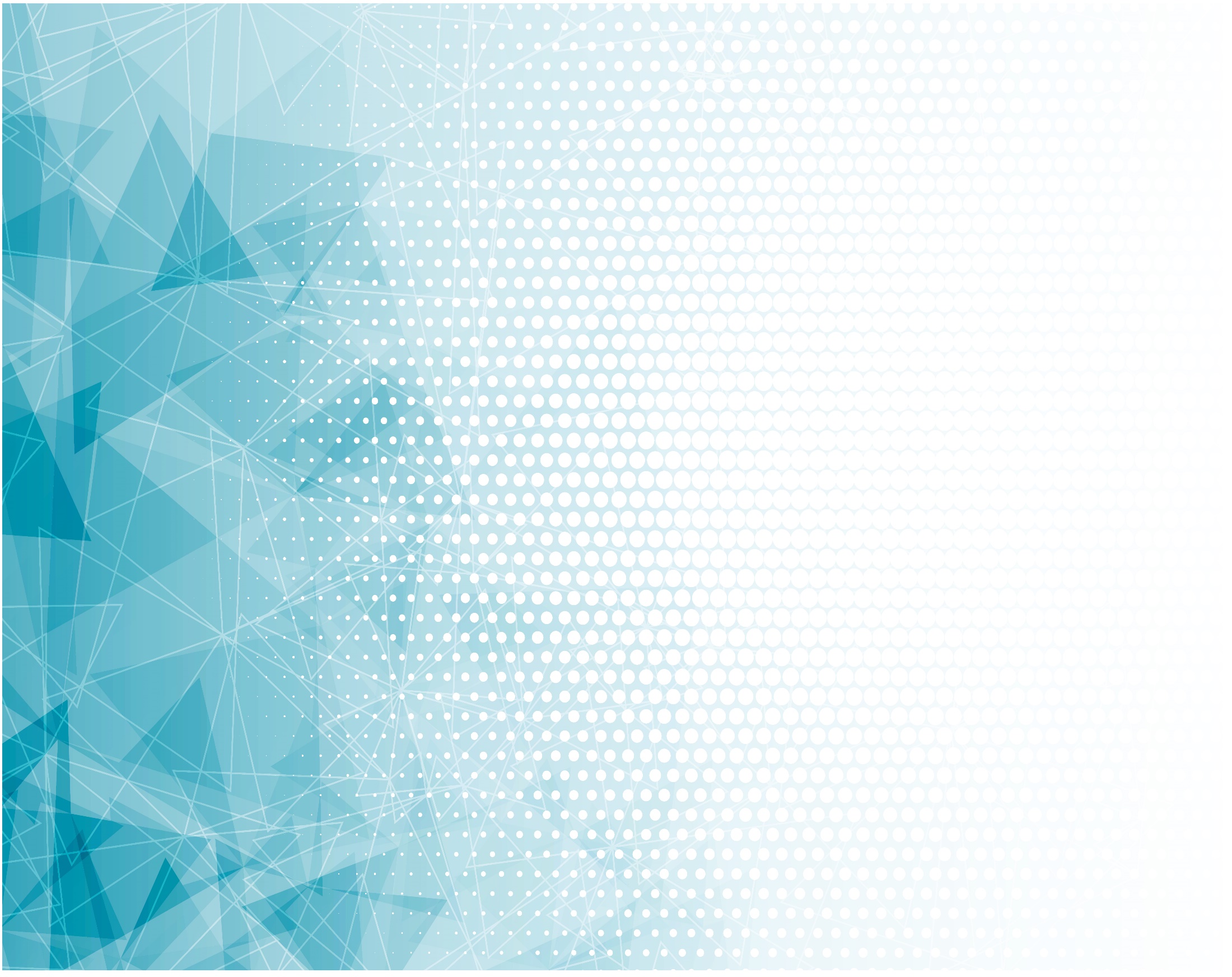 Вот Спаситель, 
Царь Вселенной, - 
Ты к Нему теперь спеши.
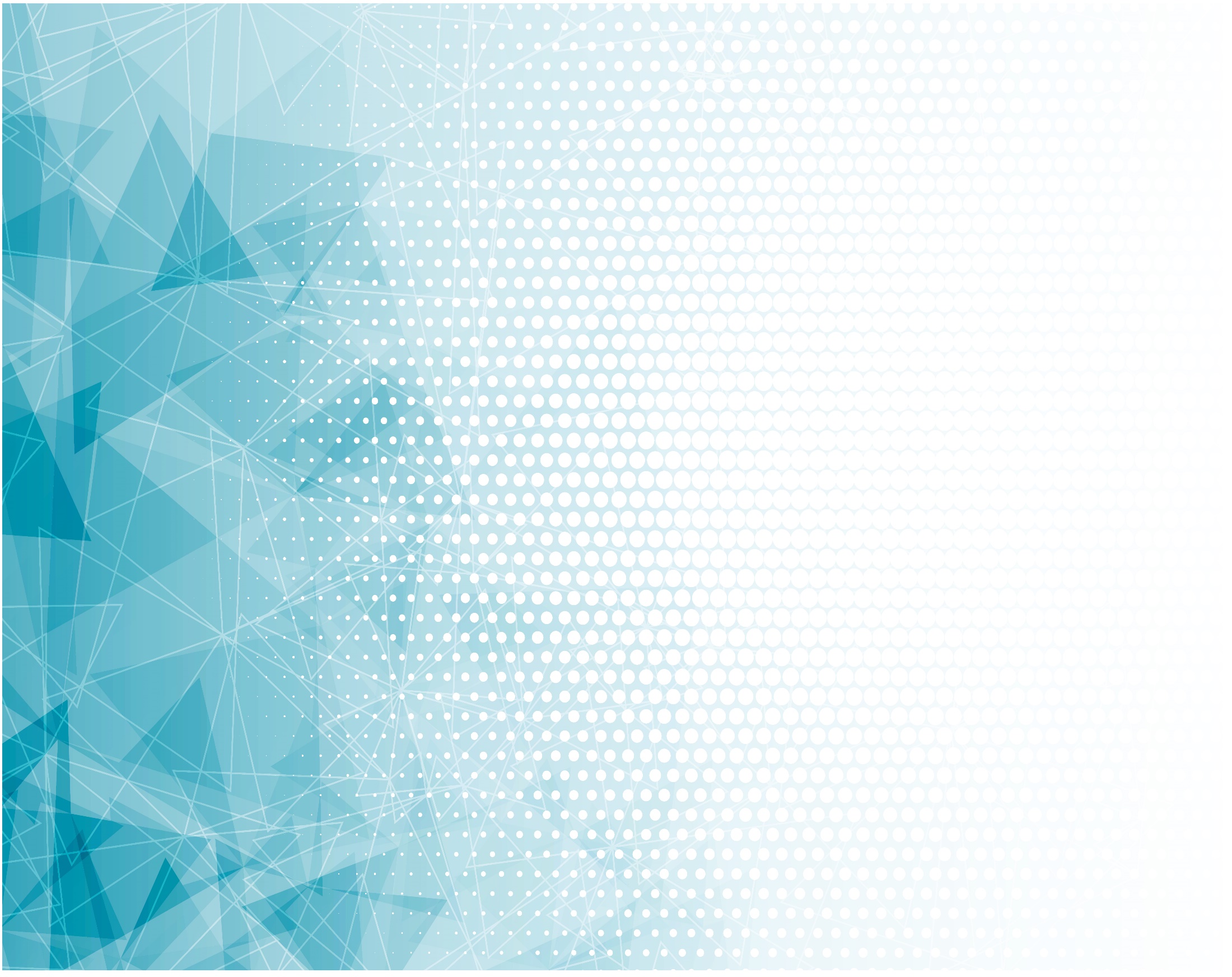 Даст тебе Он примиренье
И грехи твои простит, 
Так иди же, брось сомнение,
Чтоб спасенье получить.
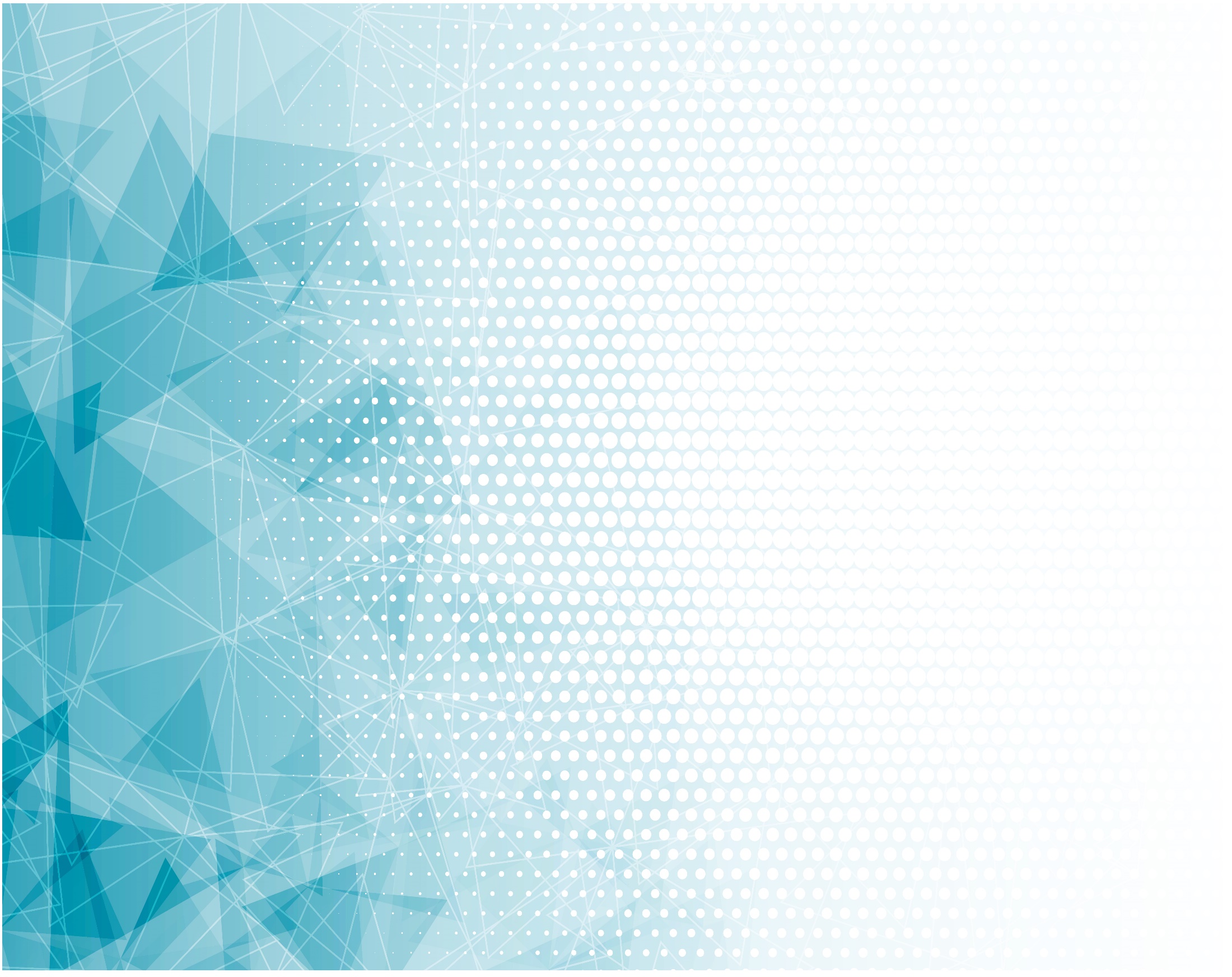 Так иди же, брось сомнение,
Чтоб спасенье получить.
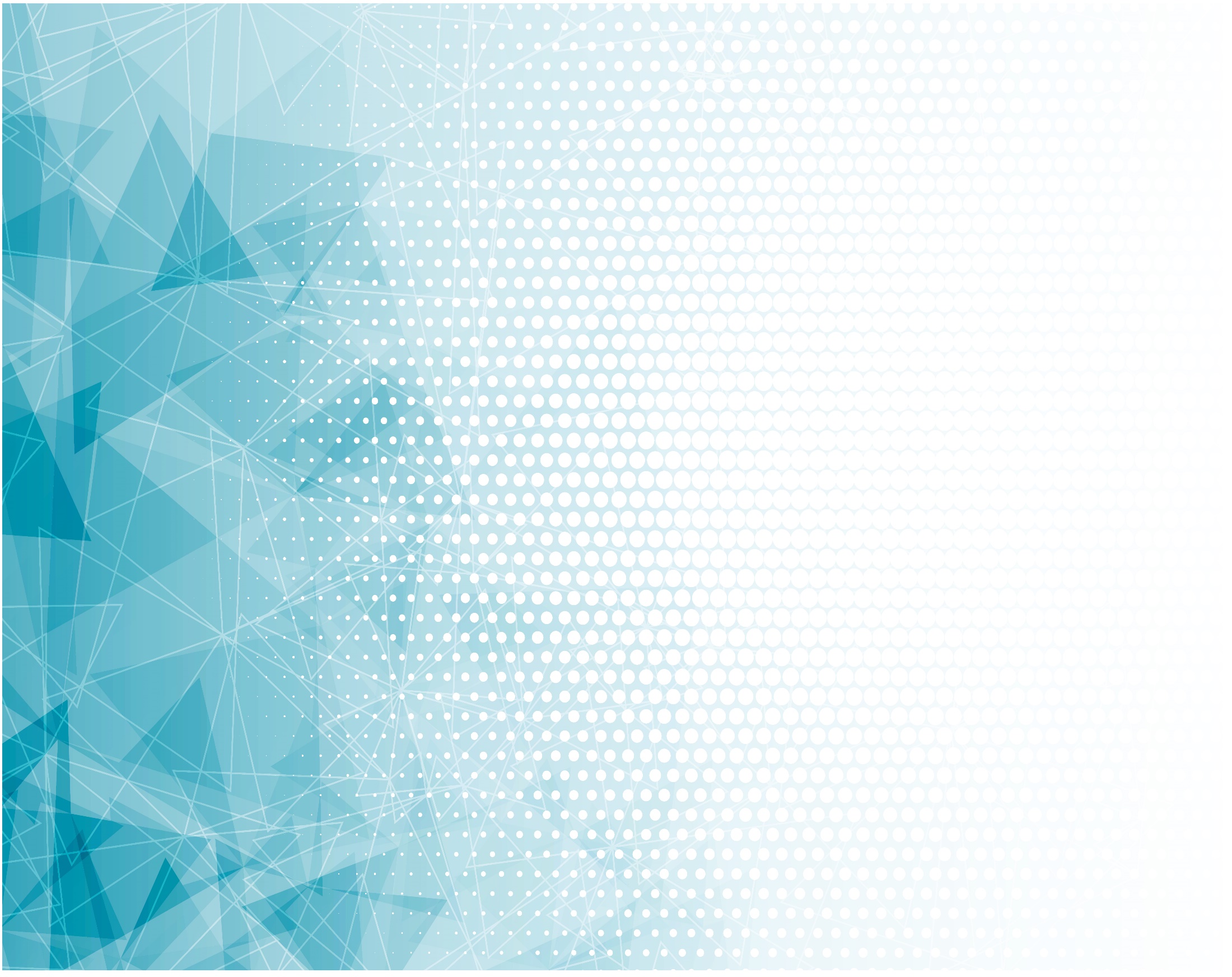 Не пойдёшь – пройдет 
						Спаситель,
Ты останешься тогда
И наследуешь погибель
С миром грешным навсегда.
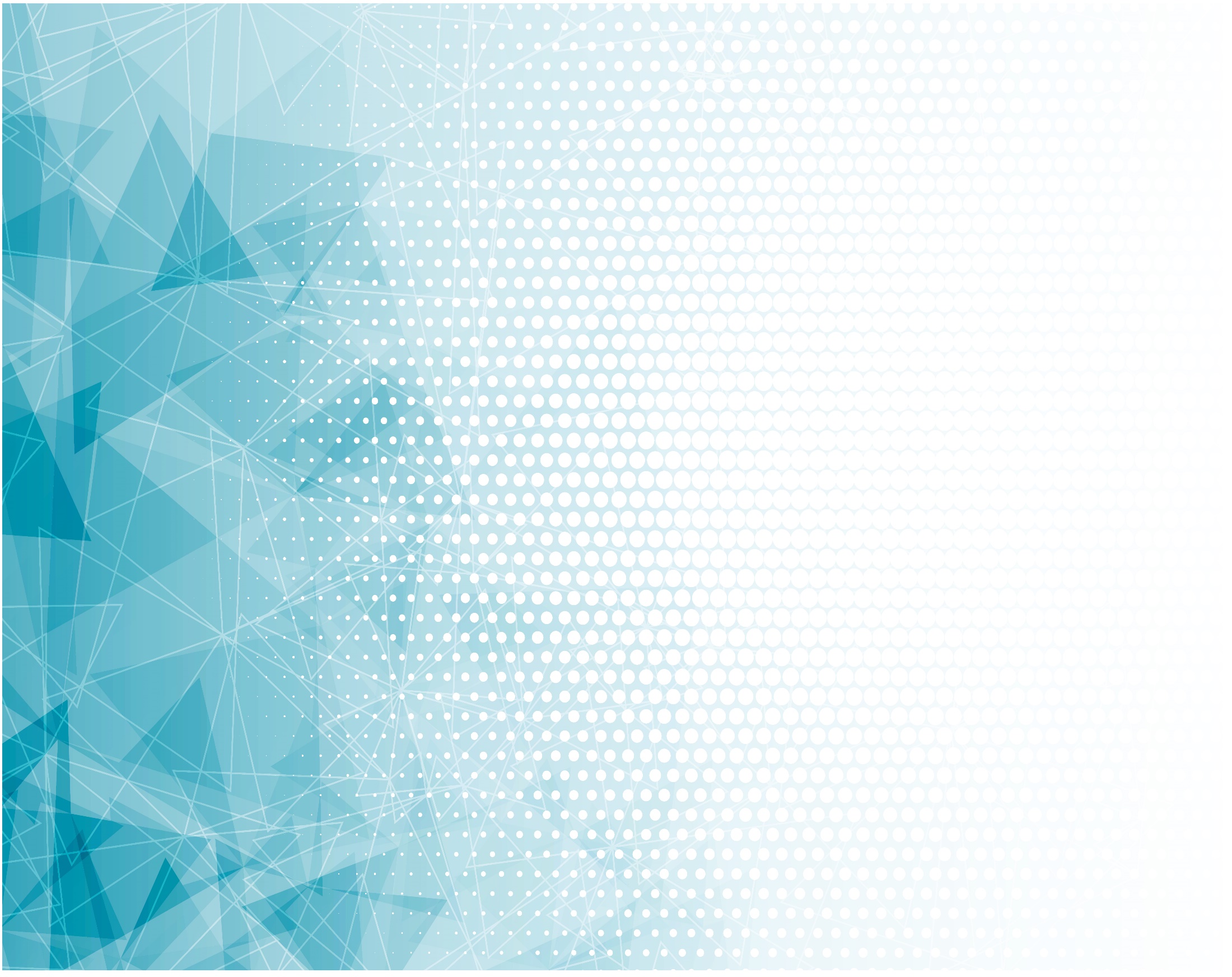 И наследуешь погибель
С миром грешным навсегда.
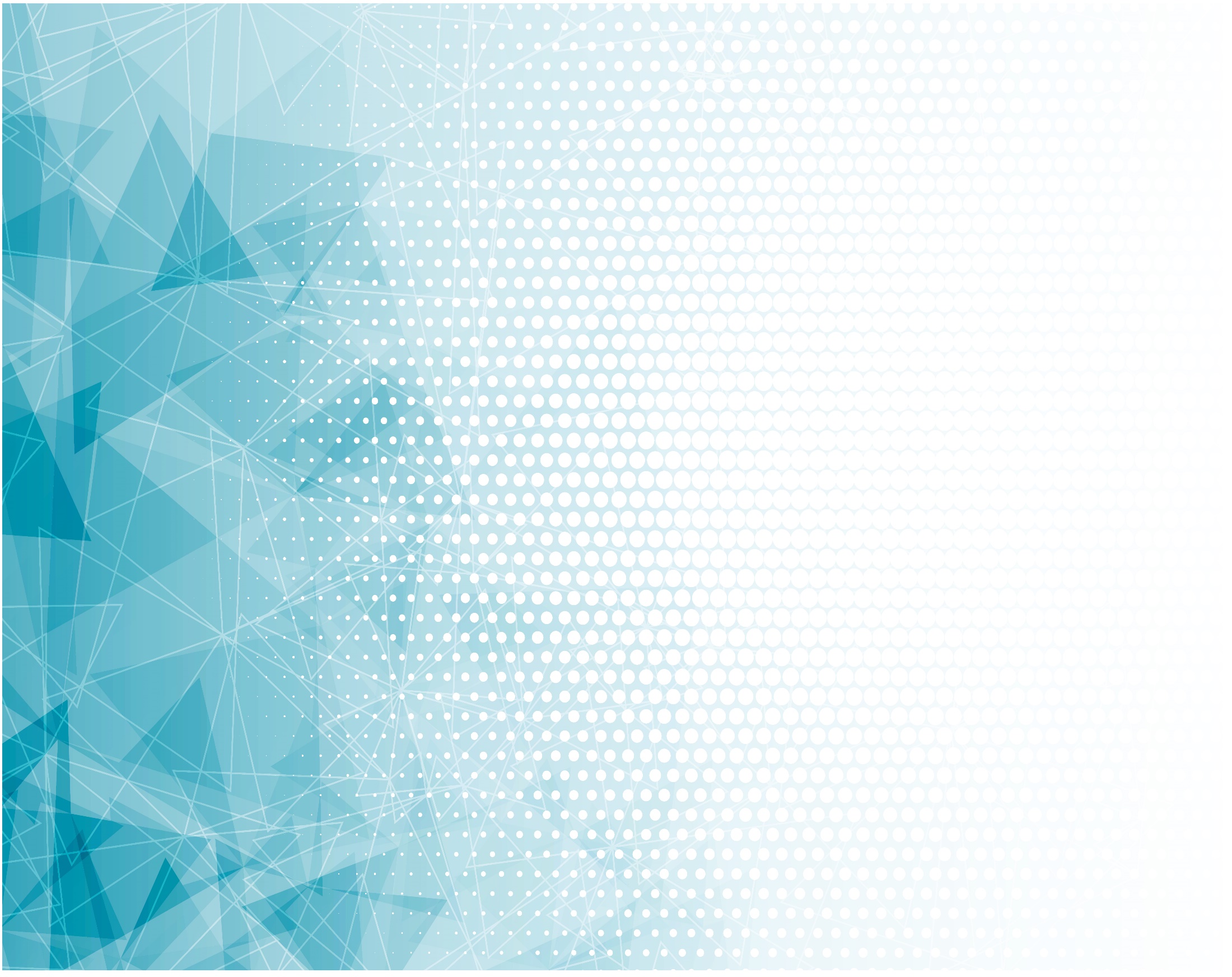 День пройдёт – и ты, рыдая,
Вспомнишь, как Спаситель звал,
И лишишься счастья рая,
Что тебе Он предлагал.
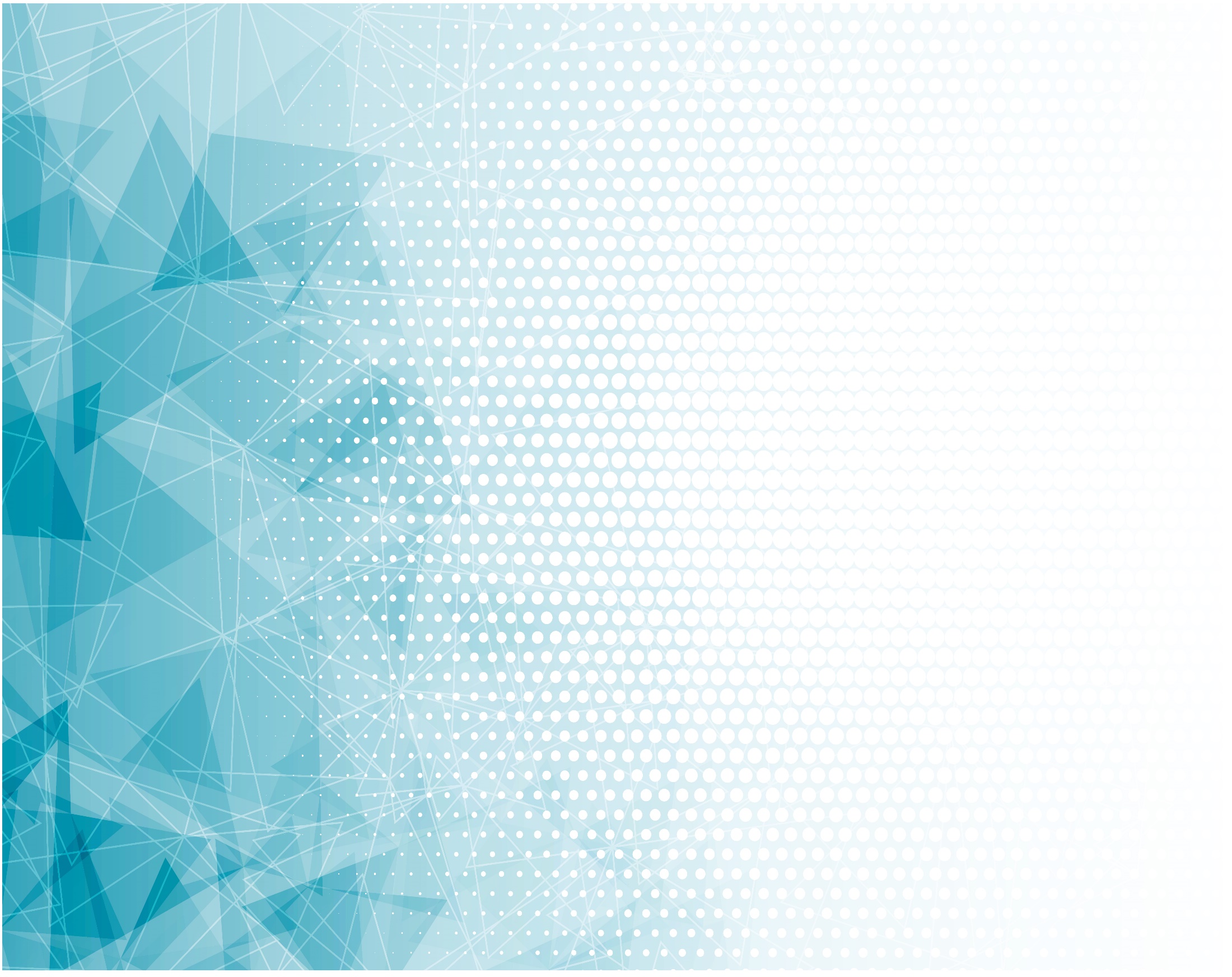 И лишишься счастья рая,
Что тебе Он предлагал.
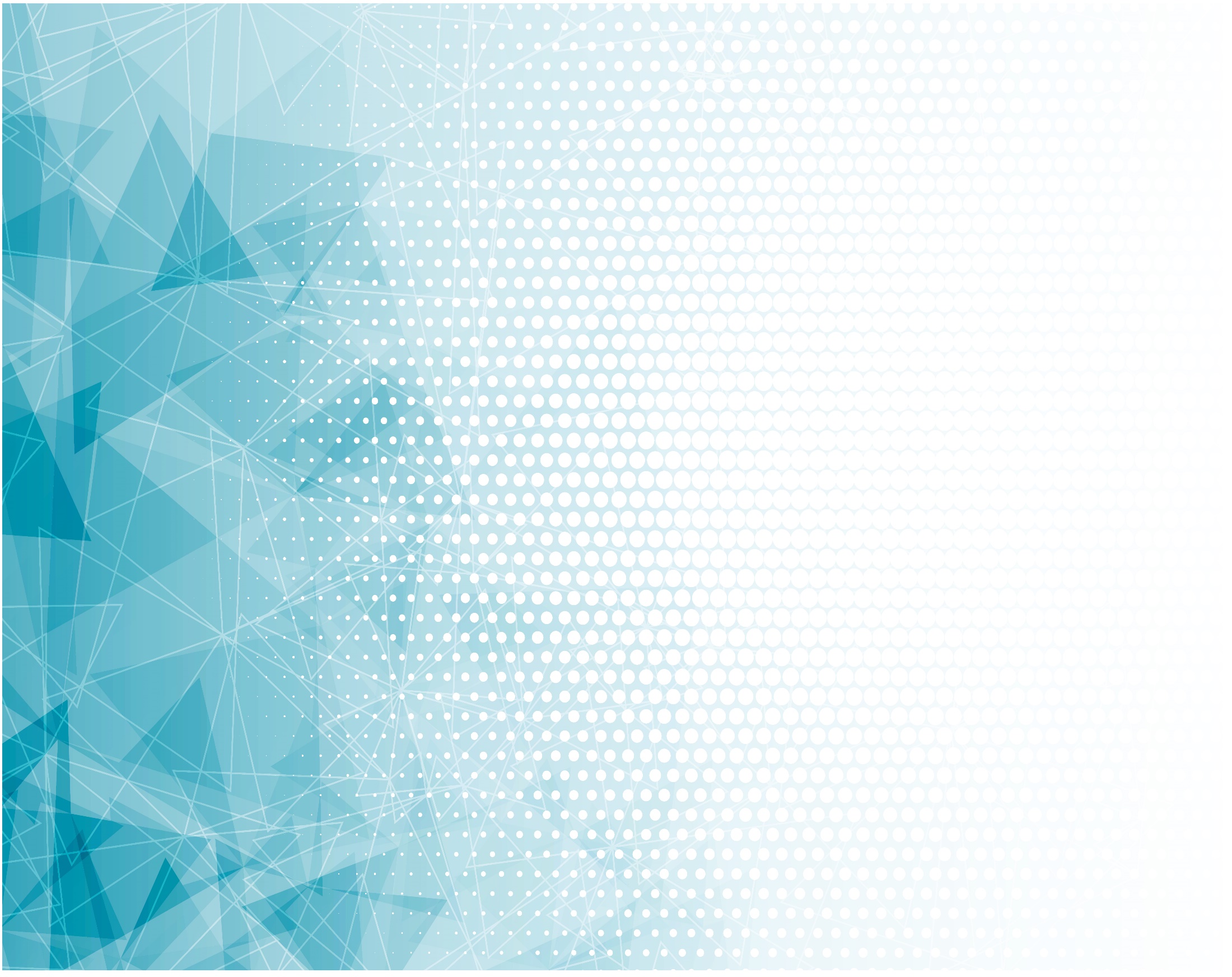 Пробудись ещё сегодня
И взгляни – весь мир в грехах,
И ищи, пока возможно,
Дар спасенья в небесах.
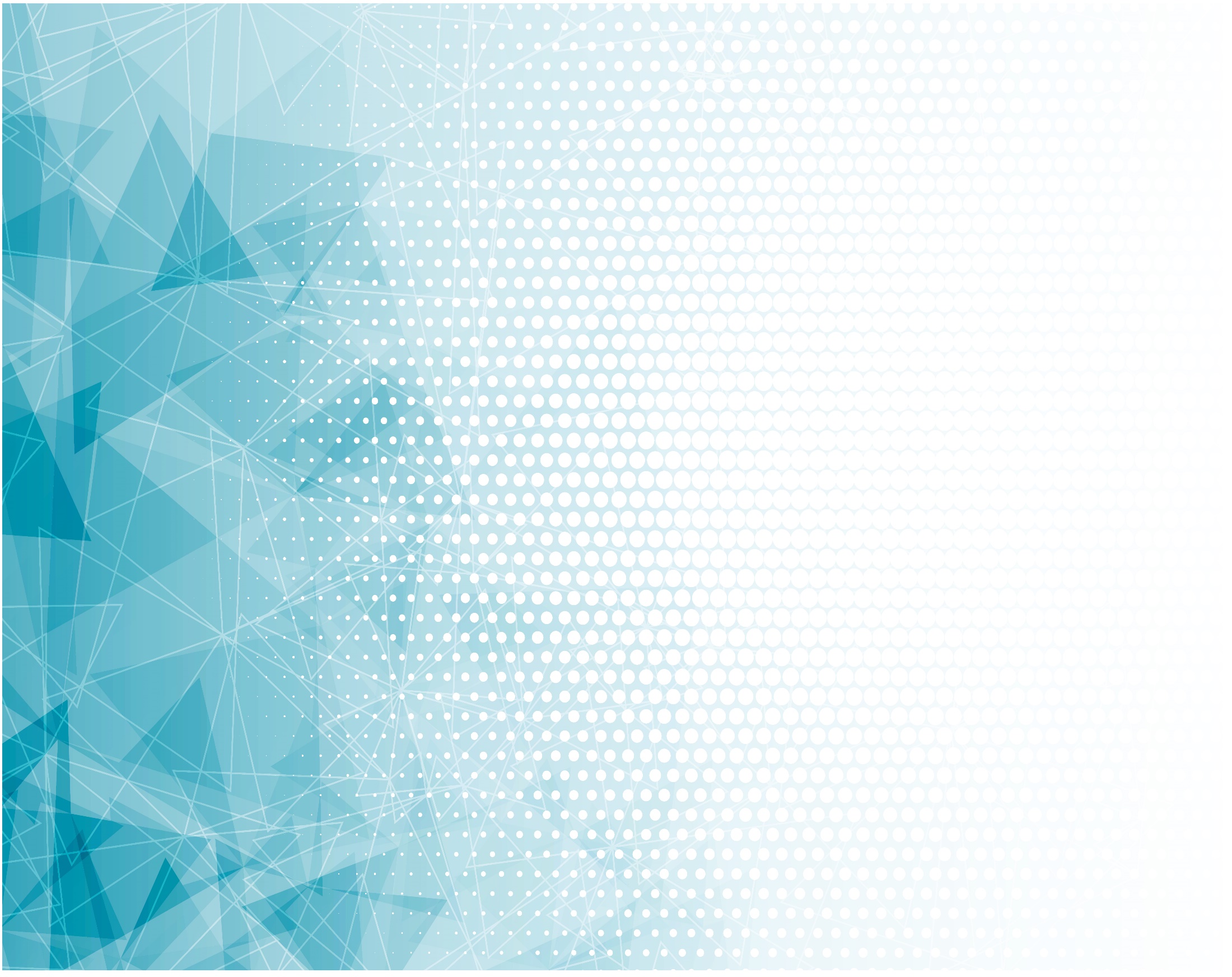 И ищи, пока возможно,
Дар спасенья в небесах.